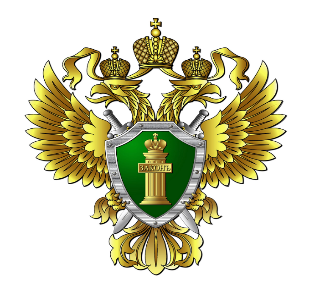 ПРОКУРАТУРА АЛТАЙСКОГО КРАЯ
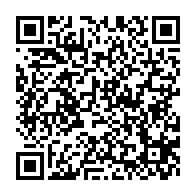 ПРАВИЛА ДОРОЖНОГО ДВИЖЕНИЯ ПРИ ИСПОЛЬЗОВАНИИ СРЕДСТВ ИНДИВИДУАЛЬНОЙ МОБИЛЬНОСТИ!
Средство индивидуальной мобильности (СИМ) - транспортное средство, имеющее одно или несколько колес (роликов), предназначенное для индивидуального передвижения человека посредством использования двигателя (двигателей) (электросамокаты, электроскейтборды, гироскутеры, сигвеи, моноколеса и иные аналогичные средства).
Допускается движение для лиц использующих СИМ (со скоростью не более 25 км/ч)
старше 14 лет: 
в пешеходной зоне если масса СИМ не превышает 35 кг; 
по тротуару, пешеходной дорожке в случае отсутствия велосипедной и велопешеходной дорожки, полосы для велосипедистов либо отсутствует возможность двигаться по ним;
от 7 до 14 лет: 
только по тротуарам, пешеходным, велосипедным и велопешеходным дорожкам, а также в пределах пешеходных зон;
младше 7 лет: 
должно осуществляться только в сопровождении взрослых
по тротуарам, пешеходным и велопешеходным дорожкам (на стороне для движения пешеходов), а также в пределах пешеходных зон.
Лицам, использующим для передвижения СИМ запрещается

управлять СИМ не держась за руль хотя бы одной рукой;

перевозить груз, который выступает более чем на 0,5 м по длине или ширине за габариты, или груз, мешающий управлению;

- перевозить пассажиров, если это не предусмотрено оборудованием или конструкцией СИМ;
перевозить детей до 7 лет при отсутствии специально оборудованных для них мест;
ДЛЯ ПЕРЕСЕЧЕНИЯ ДОРОГИ ПО ПЕШЕХОДНОМУ ПЕРЕХОДУ НЕОБХОДИМО СПЕШИТЬСЯ;

при движении в темное время суток или в условиях недостаточной видимости лицам, использующим для передвижения СИМ рекомендуется, а вне населенных пунктов обязаны иметь при себе предметы со световозвращающими элементами и обеспечивать видимость этих предметов водителями других транспортных средств;

пешеходы имеют приоритет.